КОНСТРУИРОВАНИЕ ЗНАНИЙ С ПРИМЕНЕНИЕМ ТЕХНОЛОГИИ УРОЧНОГО ПРОЕКТИРОВАНИЯ
Учитель физики высшей категории
ГБОУ гимназии № 491 «Марьино» 
Прокопович Л.М.
УРОКИ, ПРОВЕДЕННЫЕ С ИСПОЛЬЗОВАНИЕМ:
 
 *технологии “Case study”
«Физические основы существования флоры и фауны»;
«Физика приготовления кофе»;
«Физика в бане»;
 
* технологии урочного проектирования
«Это удивительное вещество вода»;
«Силы в природе»;
«Почему идет снег, дождь?»
«Можно ли жить без трения?»
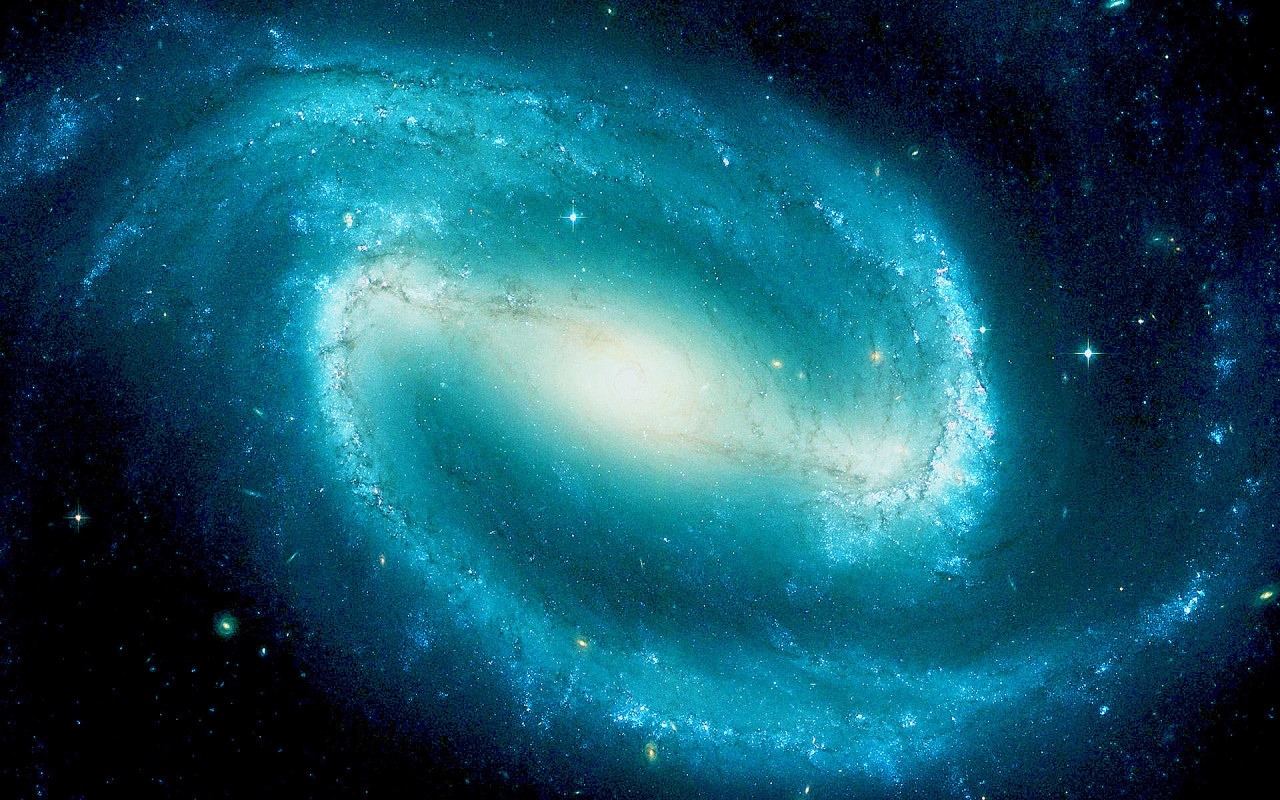 ГБОУ города Москвы Центр Образования № 491 «Марьино»
Тема урока: «Можно ли жить без трения?»
ФИО разработчика проекта: Прокопович Л.М.
Участники проекта: учащиеся 7 «Б» класса
Москва, 2013 г.
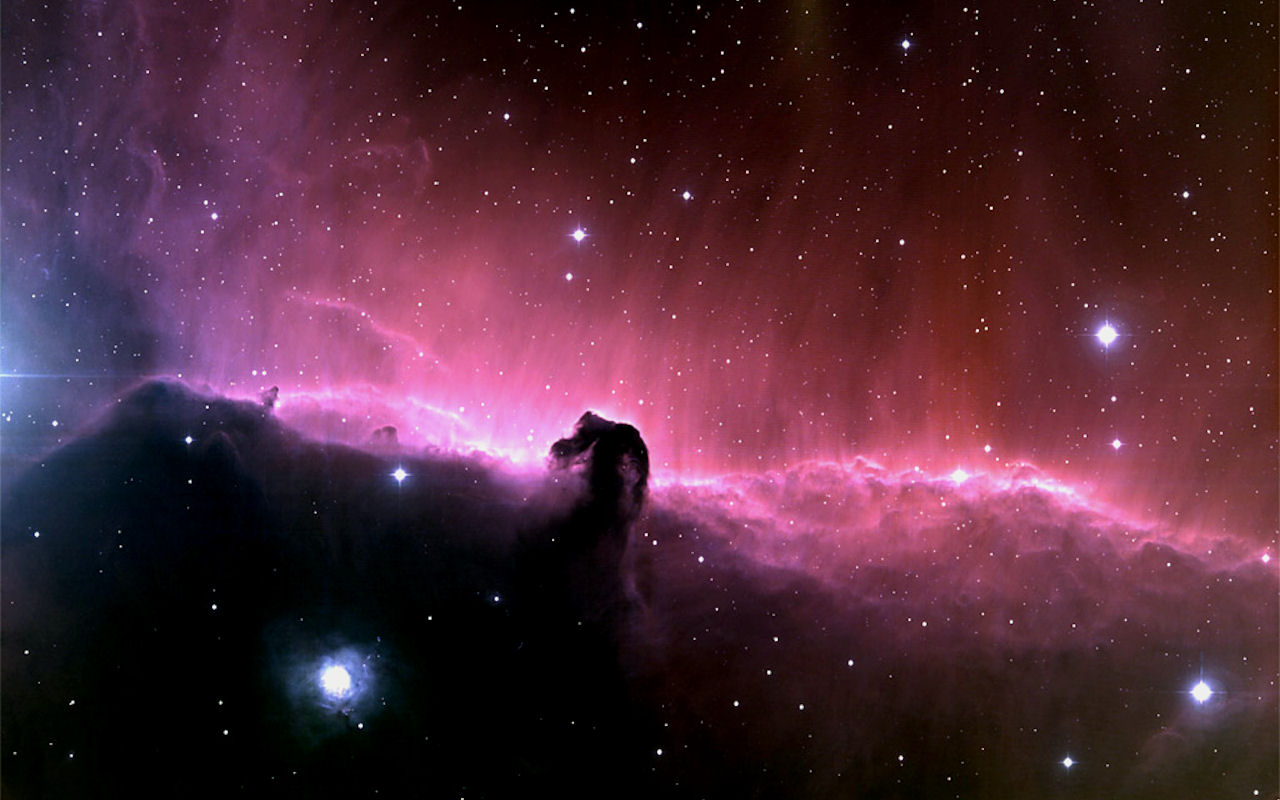 Проблема и цель проекта
Проблема: Как сдвинуть стол?


Цель: 
* Исследовать природу сил трения;
* Провести эксперимент по преодолению силы трения разными технологическими методами и измерить её;
* Коллективная инструкция по преодолению силы трения.
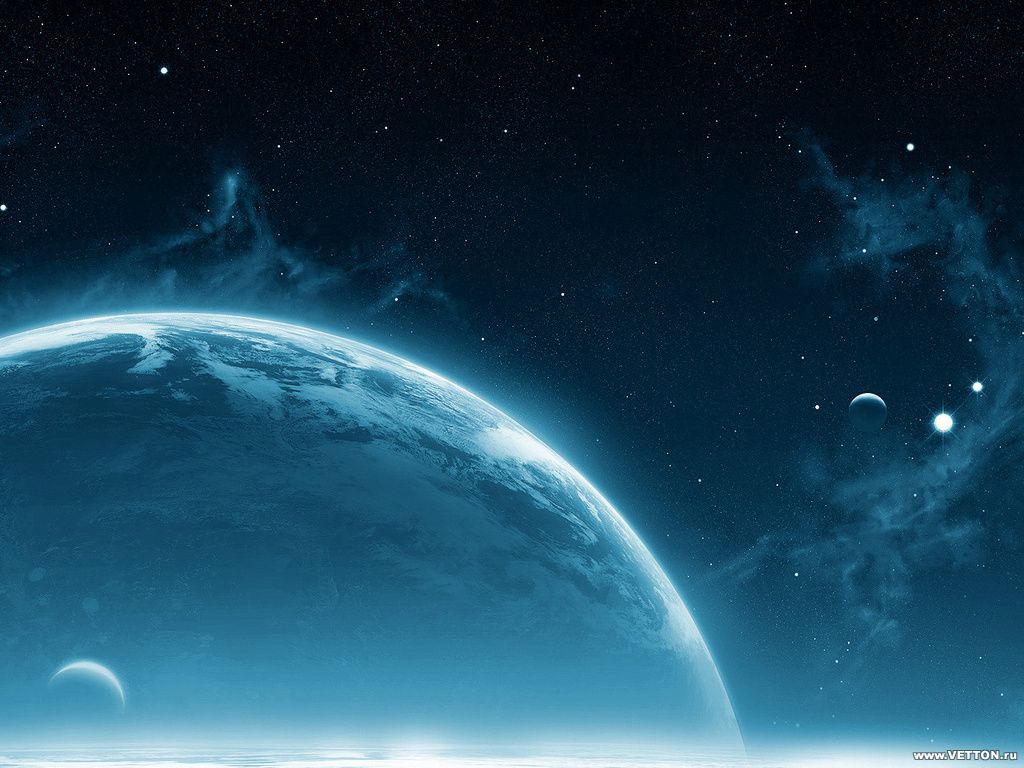 Задачи групп:
Группа № 1.  Провести эксперимент по исследованию сила трения. Создать коллективную инструкцию по преодолению силы трения.
Группа № 2. Создать коллаж: «Можно ли жить без сил трения?»
Группа № 3.  Электронная презентация: «Можно ли жить без трения?»
«Можно ли жить без силы трения?»«Силы трения в природе и технике»
Выполнила 2 группа
Изучая тему трения на уроках физики нам стало очень интересно, а нужна ли сила трения?


   Мы взвесили все за и против и вот что у нас получилось…
Нужна сила трения
Благодаря трению покоя люди и животные ходят по земле



Автомобили и поезда могут двинуться с места
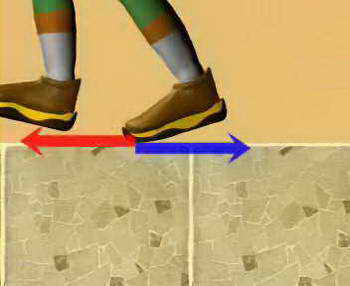 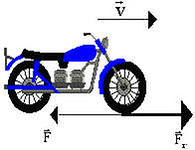 Нужна сила трения
Удерживает все стоящие на столе и на полу предметы



Не будь трения , предметы выскальзывали бы из рук
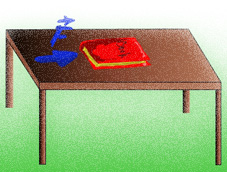 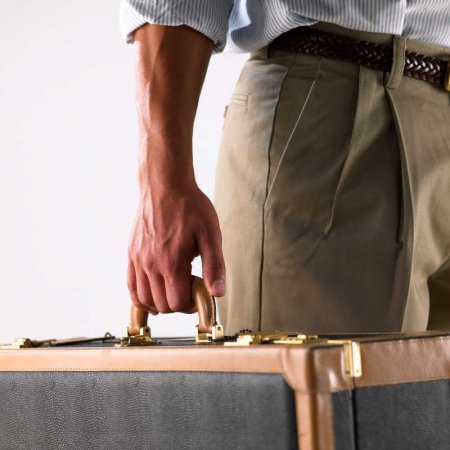 Представим себе на минутку, что сила трения внезапно исчезла: Окружающий нас мир стал бы совершенно иным. Мебель «гуляла бы» по комнате от лёгкого сквозняка, с гор сползли бы все ледники, все камни и даже земля лежащая на склонах.
Трение принимает участие там, где мы о нём даже не подозреваем
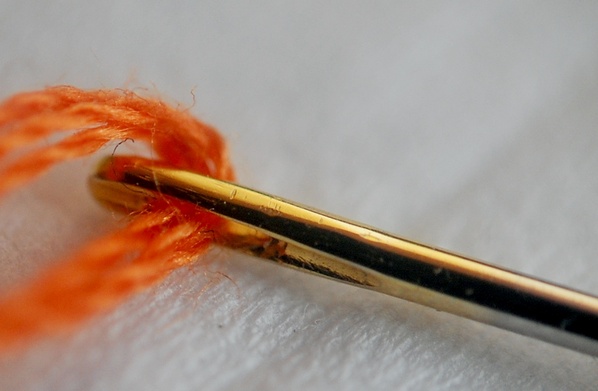 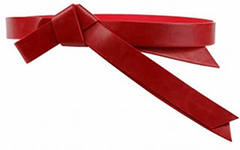 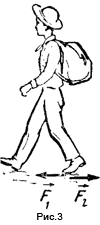 Трение в жизни растений
Лианы, хмель, вьюны и др.
благодаря трению цепляются 
за находящиеся по близости 
опоры, удерживаются 
на них и тянуться к свету
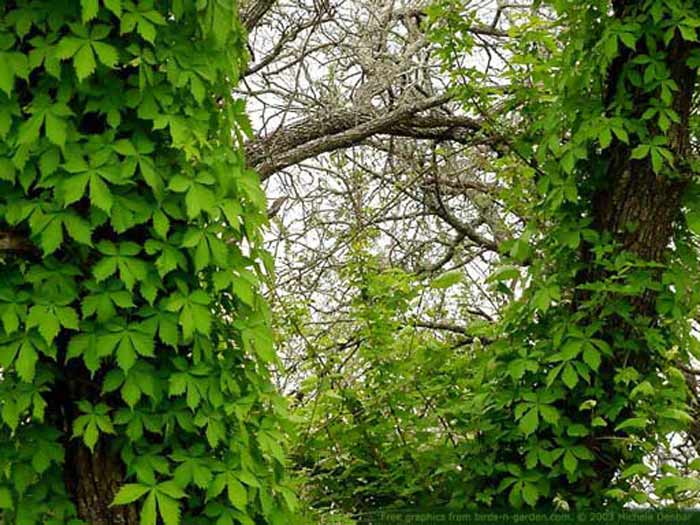 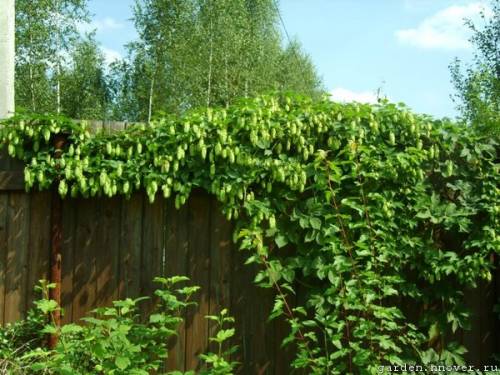 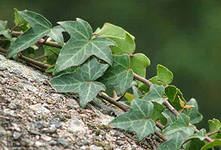 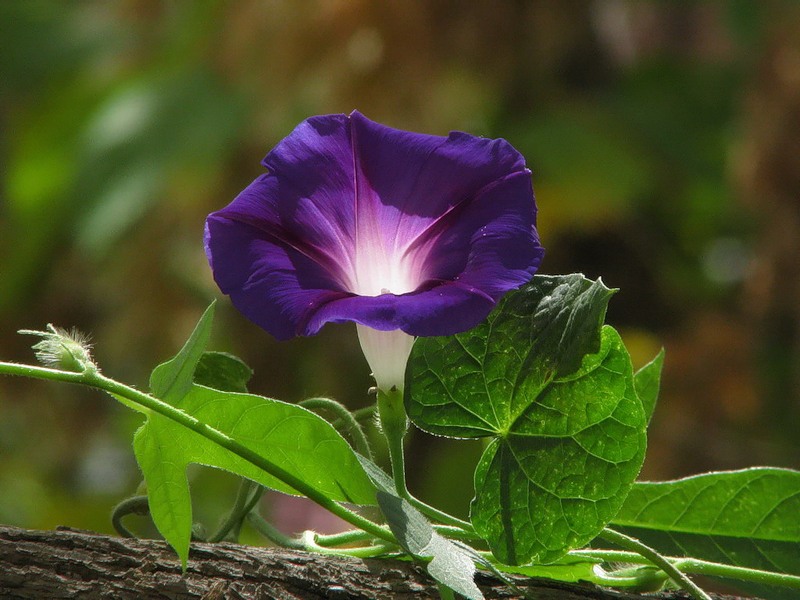 Трение в жизни животных
Путём длительной эволюции
организмы многих живых существ
приспособились к трению.
Чтобы увеличить сцепление
с грунтом, стволами деревьев,
на конечностях животных имеется
целый ряд различных
приспособлений: когти,
тело пресмыкающихся покрытое
бугорками и чешуйками.
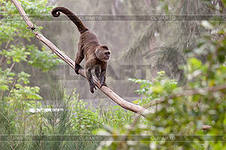 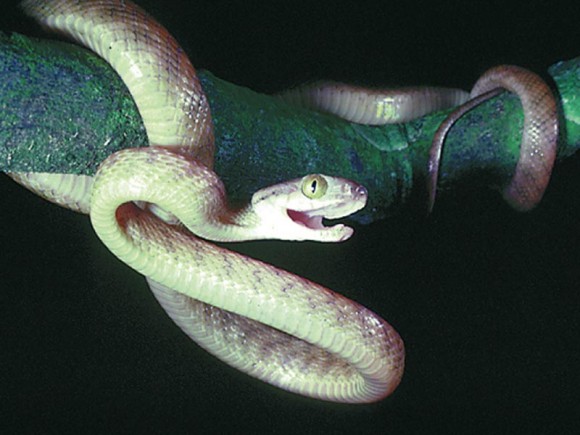 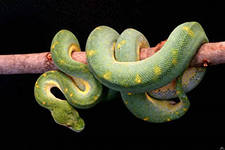 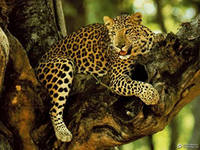 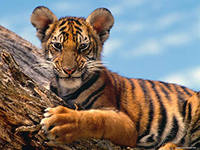 Не нужна сила трения
Нагреваются и изнашиваются многие движущиеся части различных механизмов


Изнашиваются подошвы обуви и покрышки колёс автомобилей
Но в данном случае существуют способы уменьшения трения:
Смазка трущихся поверхностей(трение между слоями жидкости слабее, чем между твёрдыми поверхностями)

Использование шариковых и роликовых подшипников

Применение воздушной подушки(трение уменьшается из-за создания воздушной области повышенного давления между телом и опорой. На этом принципе перемещаются суда на воздушной подушке.)
Исходя из всего, мы пришли к выводу, что без силы трения мы не смогли бы жить, в мире был бы полнейший хаос.
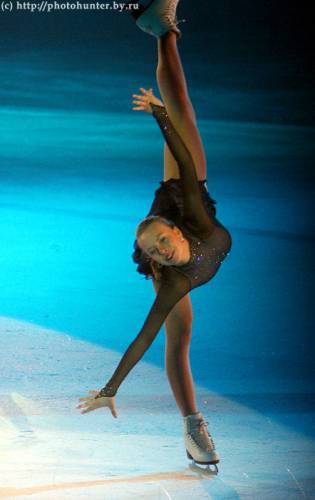 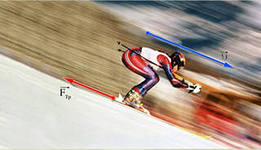 Презентация к уроку по теме 
«Можно ли жить без трения?»
Тема урока:
Можно ли жить без трения?
6
Путь познания:
✯ наблюдение опыт
✯ мысль гипотеза
✯ опыт
План  работы
✯ знание (закон)
✯ применение
7
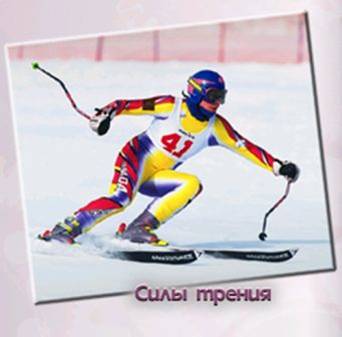 ?
Что такое трение?
Трение
8
Определение
?
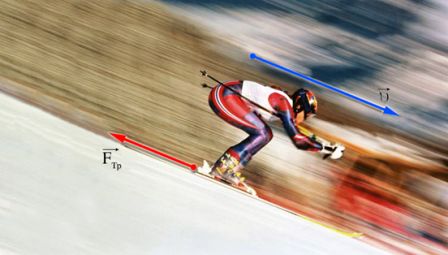 Трение
Сила трения –
сила,
характеризующая   взаимодействие двух соприкасающихся тел и препятствующая их относительному движению
9
Каковы причины силы трения ?
?
Притяжение между
 молекулами
соприкасающихся тел
Шероховатость 
поверхности
Трение
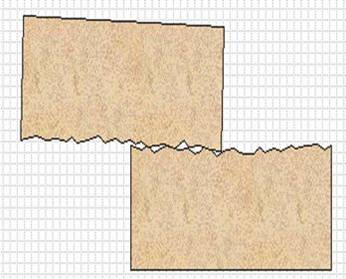 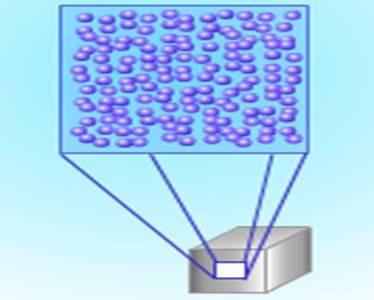 10
FТР
- векторная физическая величина
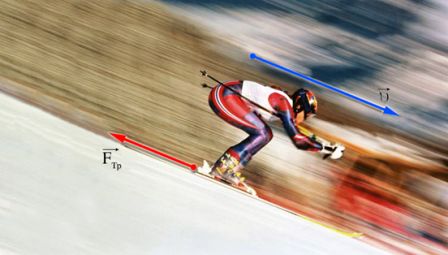 Точка приложения - тело
Направлена – против движения
                      а) вектора скорости
                      б) внешней силы
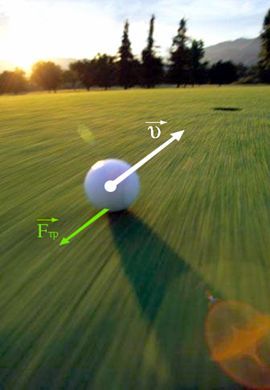 Трение
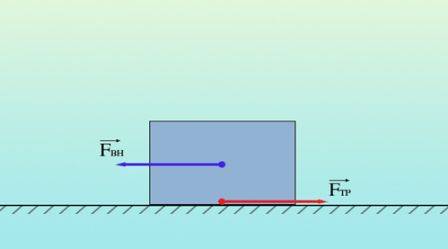 11
Как измерить
 силу трения?
?
динамометр
Подсказка
равномерно
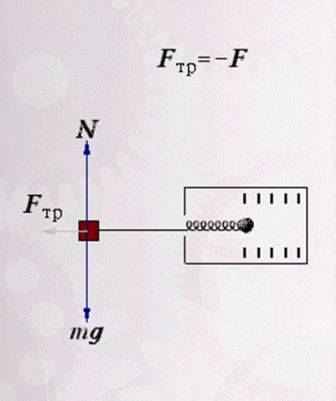 Трение
12
От чего зависит сила трения ?
Гипотеза 1
Вывод 1:
Фильм «2 зависимость от рода поверхности»
13
От чего зависит сила трения ?
Гипотеза 2
Опыт 2
Вывод 2:
14
От чего зависит сила трения ?
Рода поверхности
FТР
Веса тела
Fтр = P
Трение
 - коэффициент трения
Фильм «3 не зависит от площади»
15
Виды сил   трения:
Трение 
покоя
Трение
 скольжения
Трение 
качения
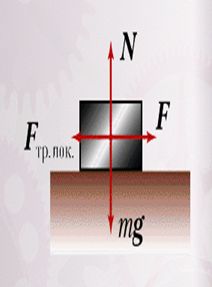 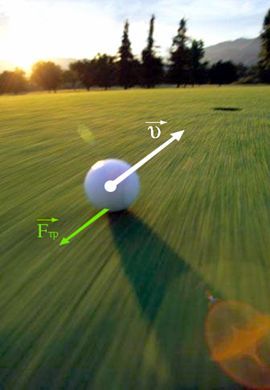 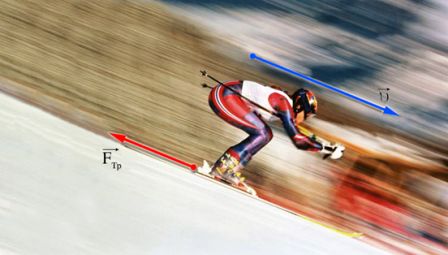 Трение
V
V
16
Фильмы «4 трение покоя», «5 трение качения».
Отсроченный вопрос
Для чего подошву делают «рифленой»?
19
Ответим на вопрос:
Можно ли жить без трения?
23
Можно ли жить без трения?
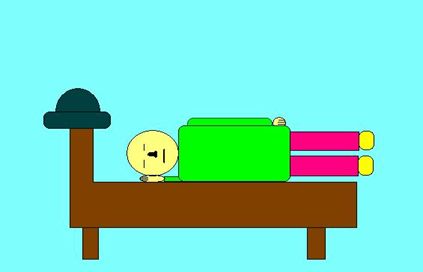 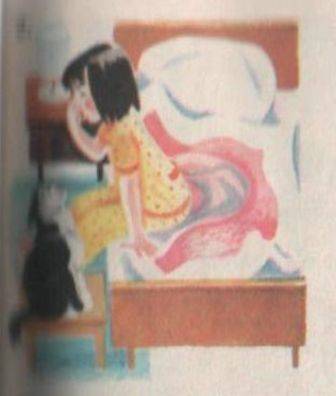 Группа 1
утро, вы лежите в постели, затем встаете
24
Можно ли жить без трения?
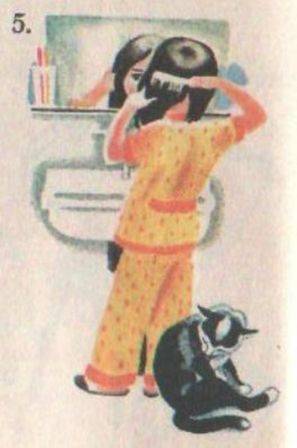 Группа 2
утро, вы завязываете бант или заплетаете косу.
25
Можно ли жить без трения?
Группа 3
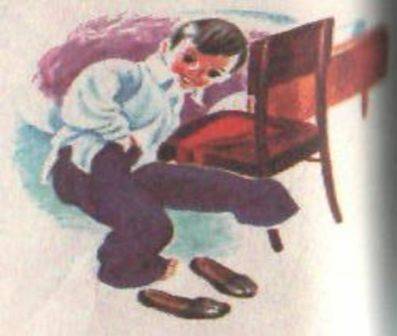 утро, вы одеваетесь
26
Можно ли жить без трения?
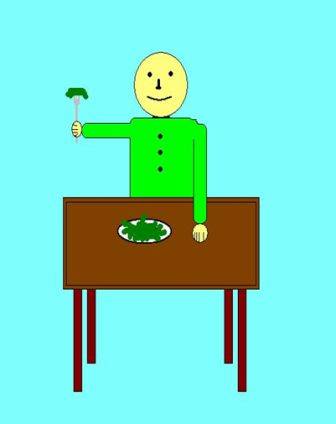 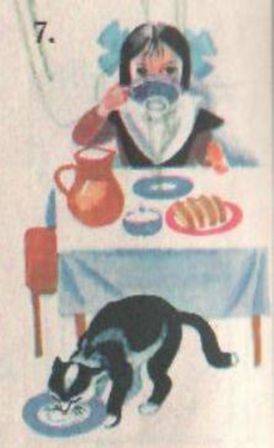 Группа 4
Можно ли глотать, резать, колоть, держать пищу без силы трения?
27
Можно ли жить без трения?
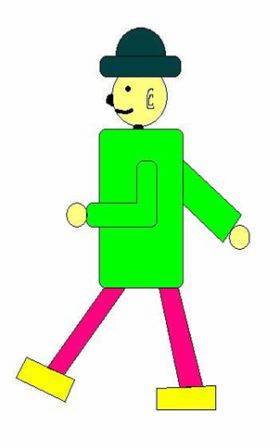 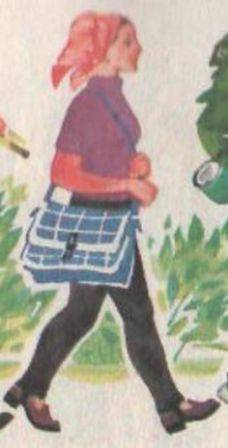 Группа 5
Можно ли передвигаться без силы трения?
28
Коллективная инструкция: «Как сдвинуть стол?»
Группа № 1
Проблема: Если ввести смазку, может ли сила трения уменьшиться до нуля?

Цель: Провести эксперимент  по преодолению силы трения разными техническими методами и измерить ее.
Задачи:    Сдвинуть стол разными методами.                                          
             *используя веревку
             *используя смазку
             *используя катки
             *измерить силу трения динамометром в разных случаях, сравнить ее модуль, сделать вывод.
             *ответить на вопрос «Можно ли уменьшить силу трения до нуля?»
             *сделать демонстративный опыт по исследованию зависимости силы трения от нормальной реакции.(нарисовать график зависимости Fт.  От N)   
Оборудование:  стол, веревка, смазка, катки, динамометр, линейка, карандаш, бланк отчета.
Инструкция.
При равномерном движении стола по полу:   
1)   СС            В:    И             СТ
Сдвинуть стол с помощью веревки, измерить силу трения динамометром. 
2)   СС             К:    И             СТ
Поставить стол на катки, сдвинуть, измерить силу трения динамометром.
3)   И             СТ    СС            В:     СС             СМ
Ввести смазку, измерить силу трения динамометром. Убедиться в эксперименте, можно ли уменьшить Fтр. до нуля? 
4)   Б             О
Записать в бланк отчета результаты, сделать вывод.
5)   Б             Г 
Записать в таблицу результаты измер. Силы трения-скольжения (Fтр.) в зависимости от нормальной реакции N  нарисовать график этой зависимости. Сделать  вывод.
Фиксирование и озвучивание результатов 
деятельности учащихся
Итоги урока:
Силы трения возникают благодаря шероховатым поверхностям и молекулярному взаимодействию между бугорками.
 Сила трения определяется формулой Fтр. = µN [H]. И измеряется динамометром.
 Без электромагнитного взаимодействия не может существовать материя.
Силу трения нельзя уменьшить до нуля, но можно уменьшить ведением смазки и использованием колес.